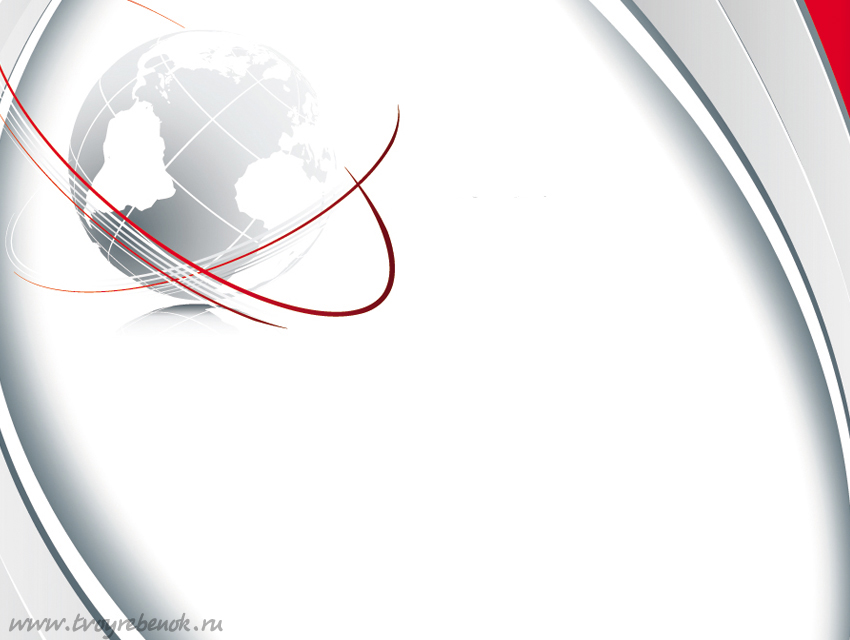 Родительское собрание
ПСИХОЛОГИЧЕСКИЕ ОСОБЕННОСТИ 
ПОДРОСТКОВ 10-12 ЛЕТ
Подготовила: Воронина Ольга Георгиевна
педагог-психолог МОУ «Средняя школа №1»
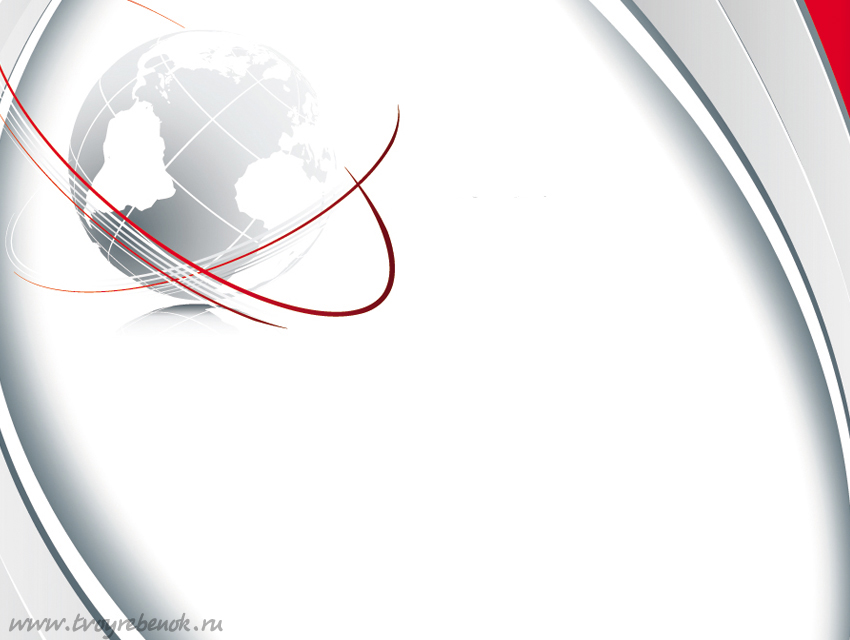 Цель:
познакомить с основными особенностями подросткового возраста, его симптоматикой;

 обобщить круг вопросов, имеющих отношение к данному возрасту;

дать рекомендации для общения с ребенком
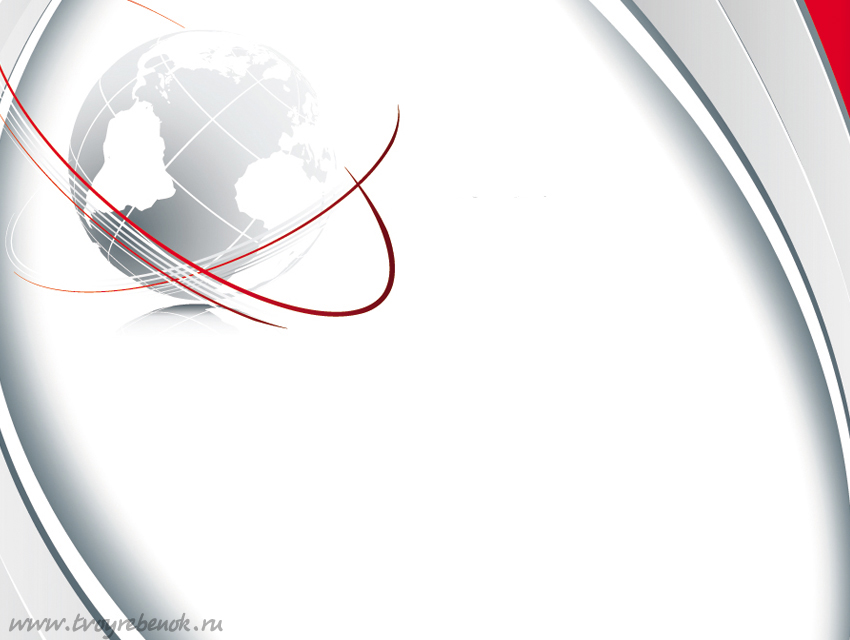 Подростковая стадия развития
личности
Новые критерии:
свобода;
самовыражение;
 индивидуальность;
 естественность;
       -  искренность;
                  - раскованность
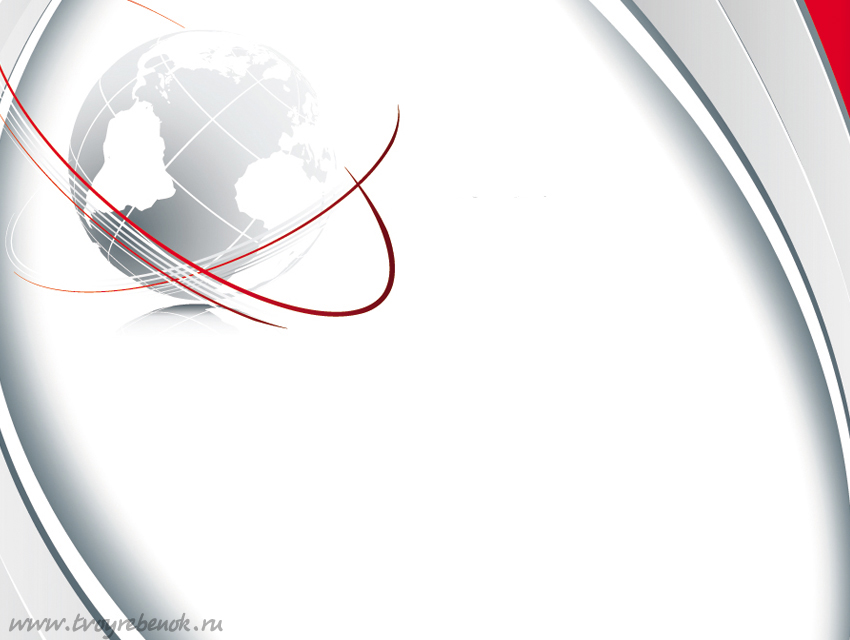 Гренвилл Стэнли Холл
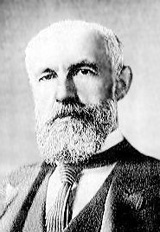 (Granville Stanley Hall; 1844-1924) – американский психолог, педагог, один из организаторов психологической науки в США. Его интересы сосредоточены на развитии детей и эволюционной теории.
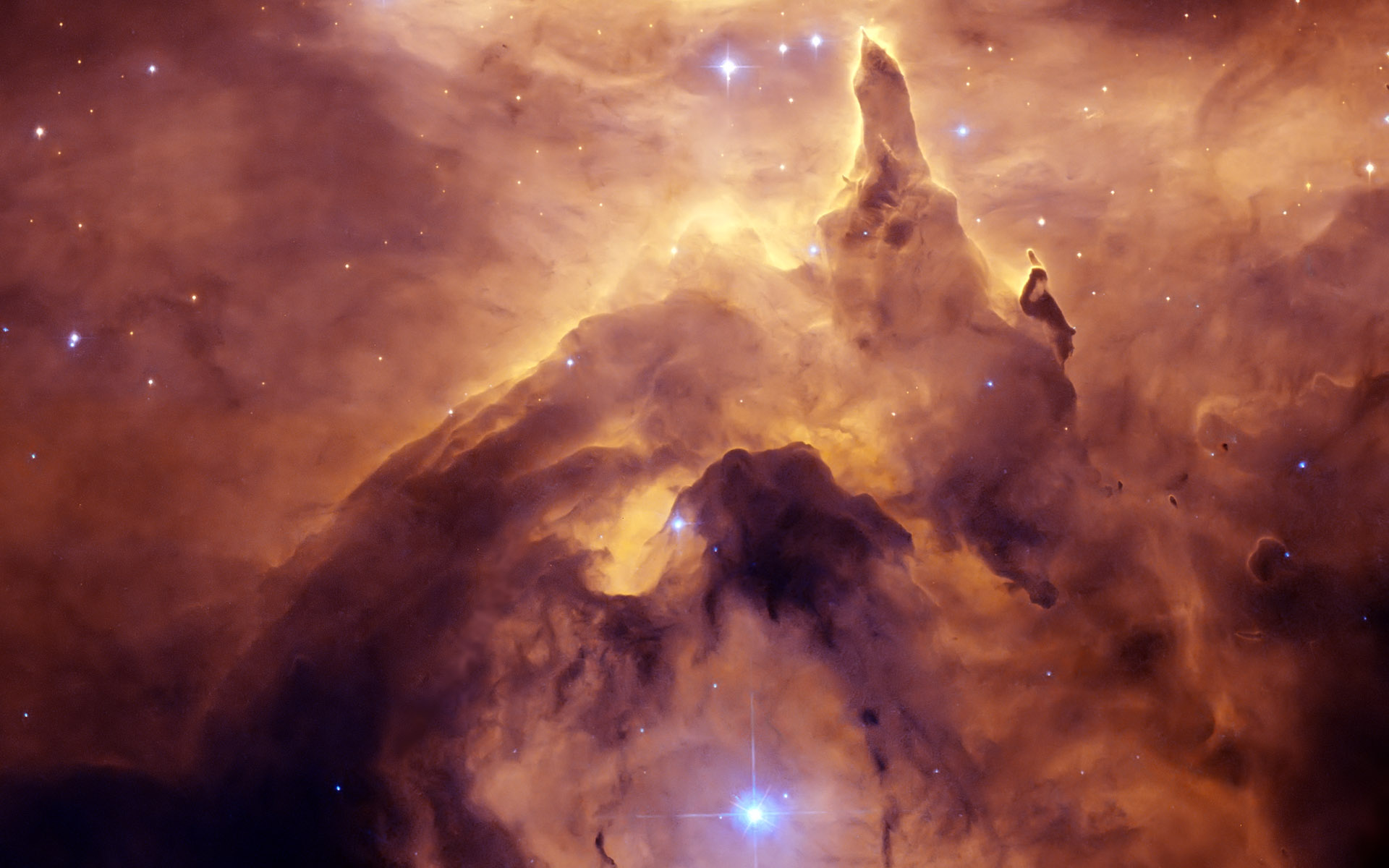 стресс
бунт
хаос
конфликт
нестабильность
энтузиазм
смятение
Подростковый возраст
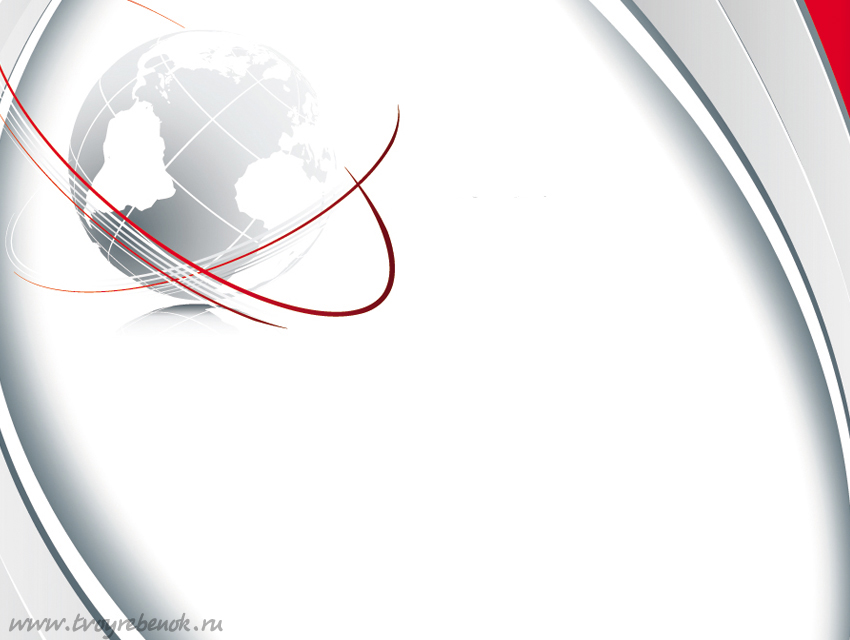 Решаются главные задачи
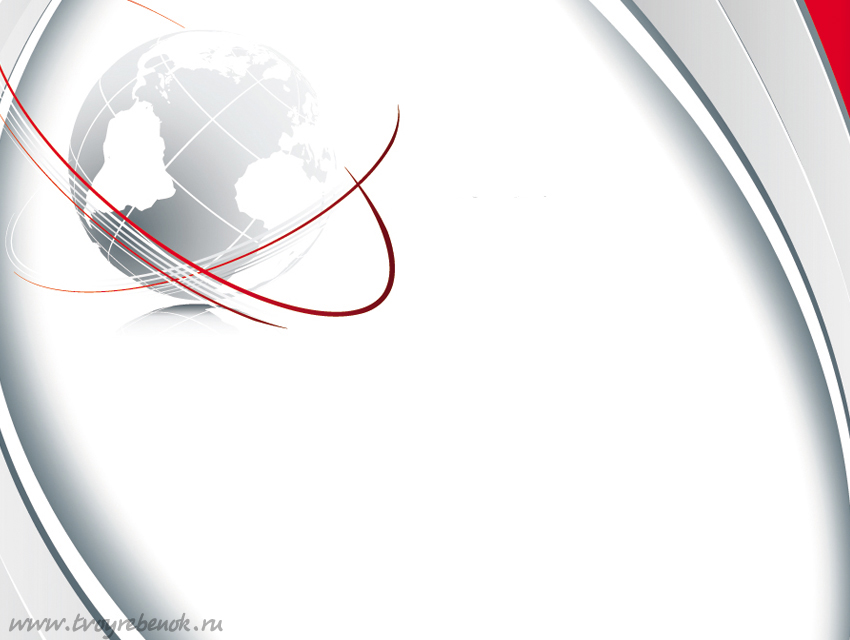 Изменения познавательной сферы
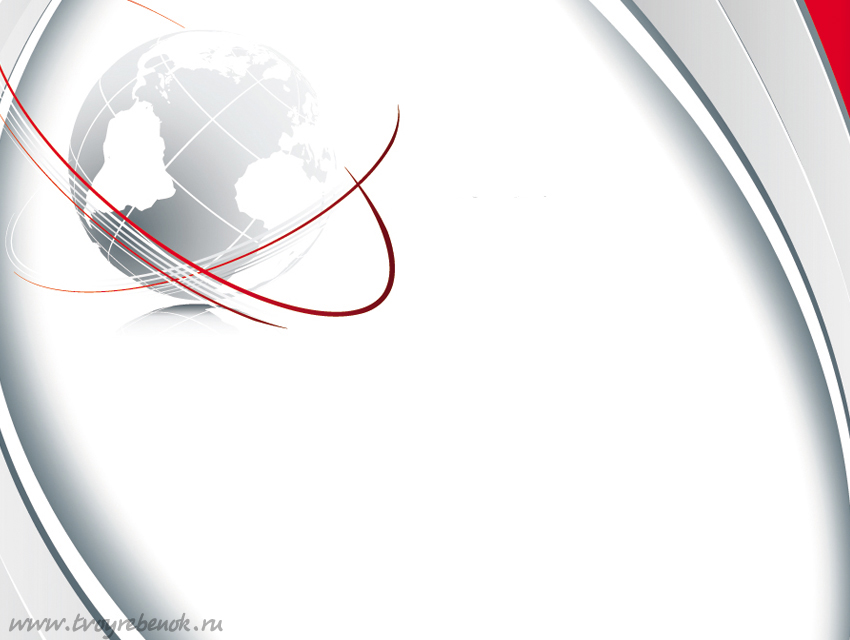 Эльконин Даниил Борисович
(1904-1984) - психолог, член-корреспондент АПН СССР, доктор пед. наук, профессор
Специалист в области детской и педагогической психологии. Разработал (совместно с В.В. Давыдовым) теорию учебной деятельности и эффективный метод обучения детей чтению на основе звукового анализа слов, составил экспериментальные буквари.
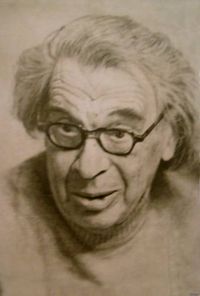 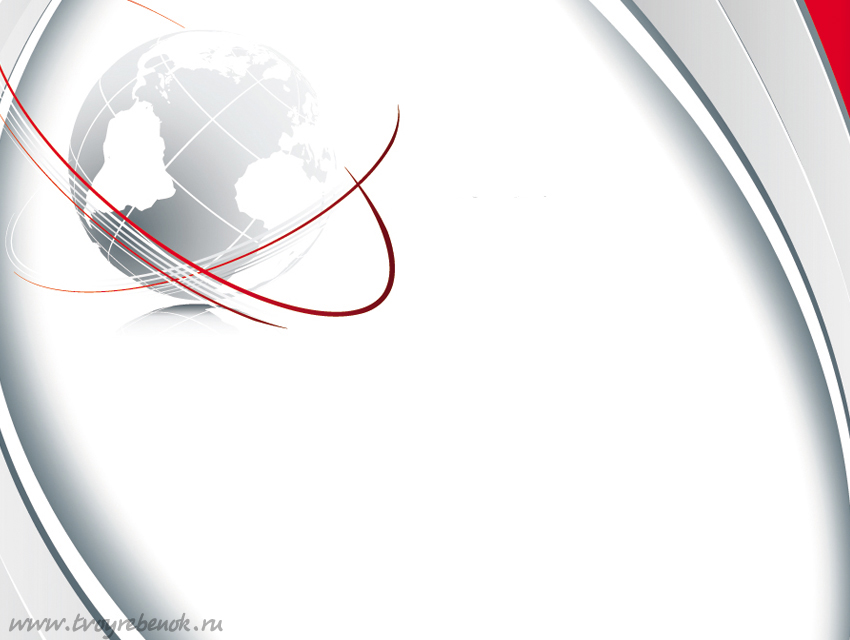 Новообразования 
подросткового возраста
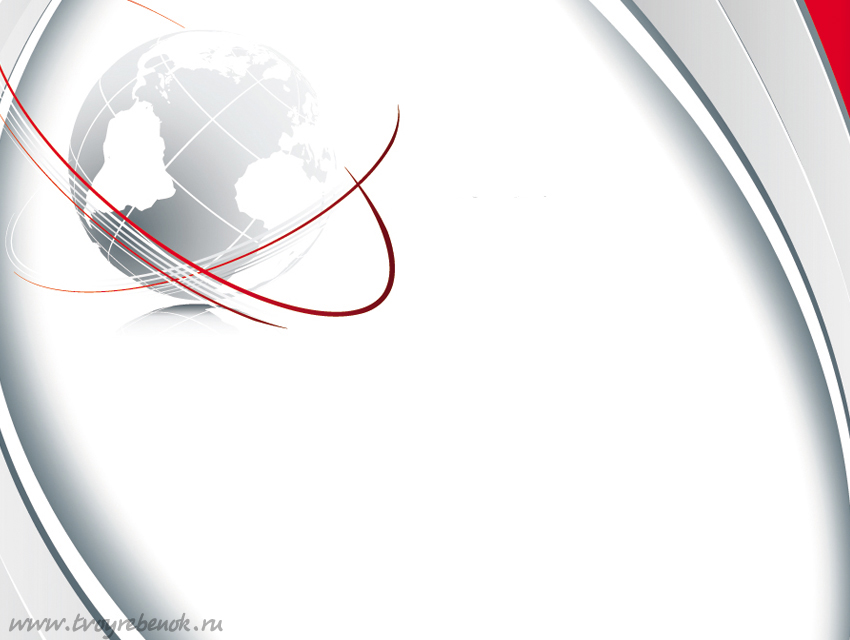 Основные потребности
положительная оценка;
 эмоционально-выраженный идеал;
 познать самого себя;
 эмоциональная деятельность и общение;
 общение со сверстниками своего пола.
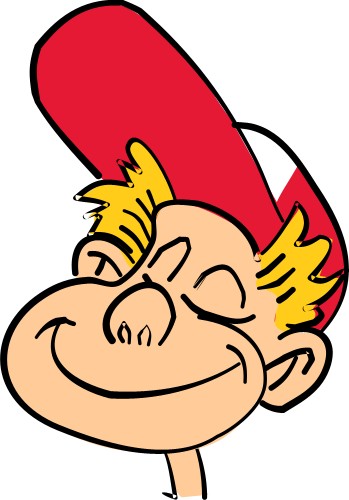 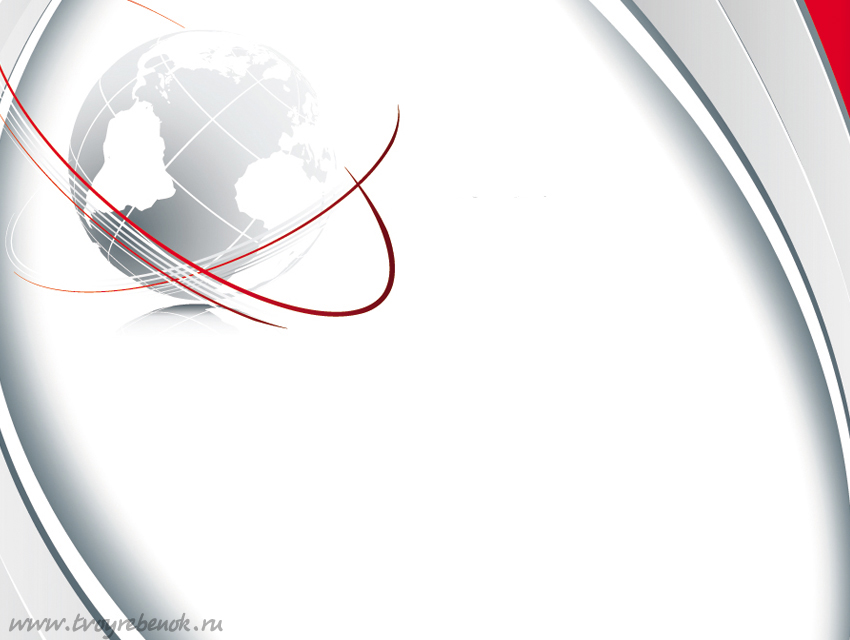 Рекомендации
слушать, признавать и принимать чувства ребёнка;

относиться к нему с уважением - быть честным с ребёнком;

делать только конкретные замечания, не использовать выражения типа: "Ты всегда...«;

предоставить ребёнку брать на себя ответственность, быть независимым и иметь свободу выбора;
 
следует привлекать ребёнка к решению проблем и принятию решений, касающихся его собственной жизни;
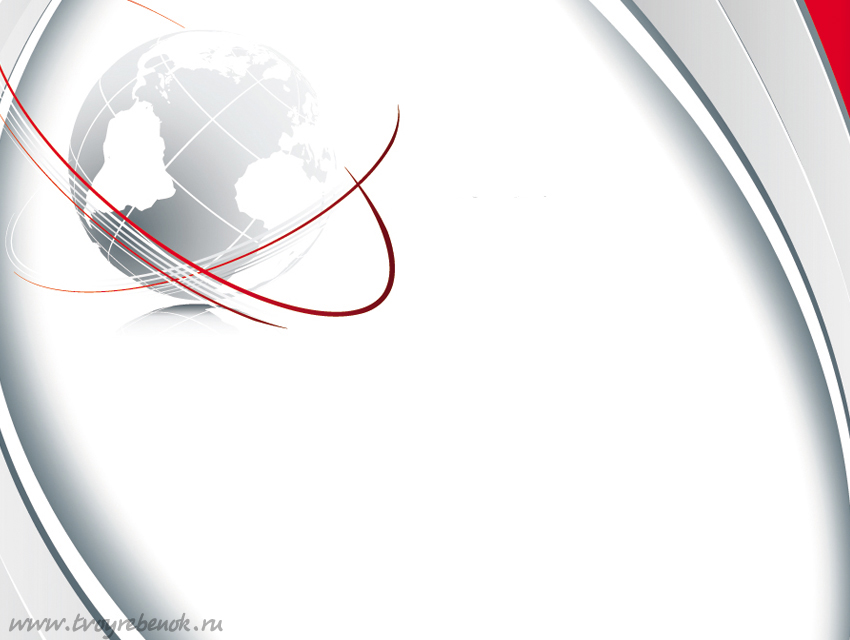 Рекомендации
уважать его чувства, потребности, желания, предложения, разумные решения;
 
предоставлять ребёнку возможность экспериментировать, удовлетворять свои интересы, проявлять или не проявлять свои творческие способности;
 
быть для ребёнка хорошим примером;
 
избегать назидательности;
  
принимать ребёнка всерьёз, считаться с его суждениями.
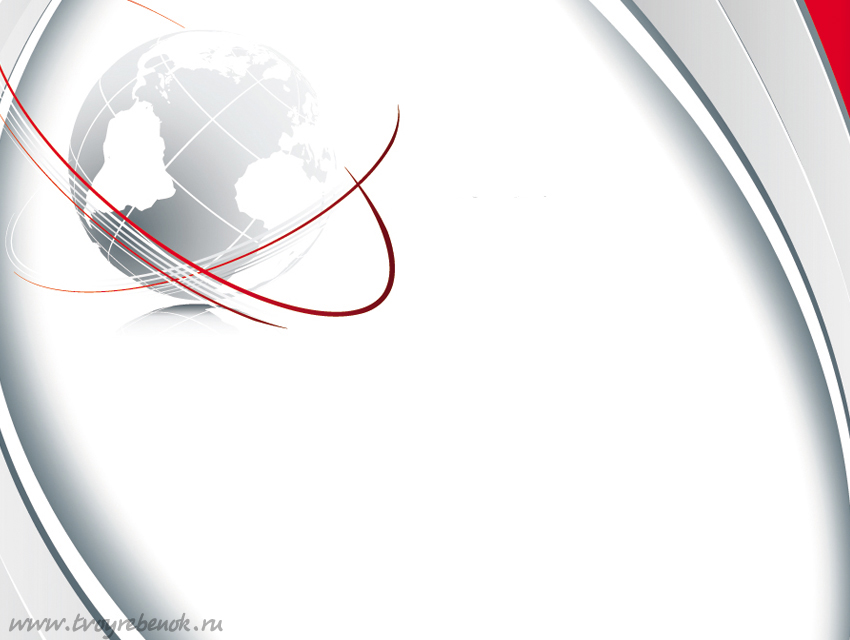 Помните!
Чем быстрее вы поймете своего ребенка и выберете правильные методы взаимодействия с ним, тем быстрее и безболезненнее пройдет кризис подросткового возраста.
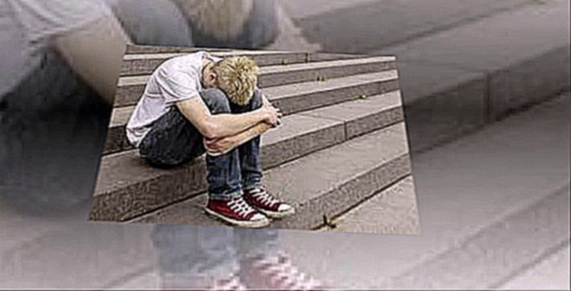 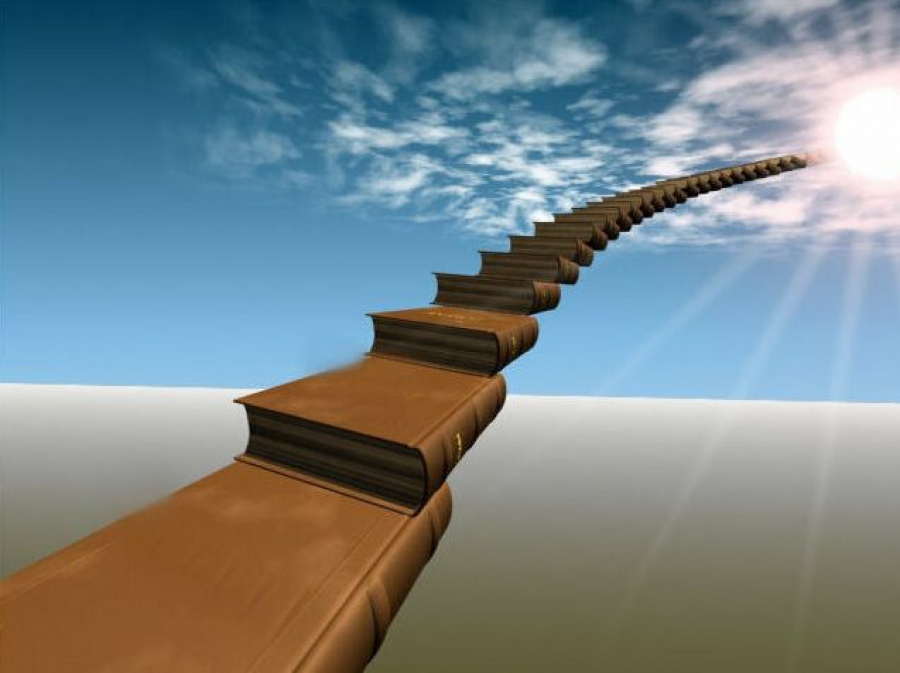 Благодарю за внимание.
Желаю успехов!